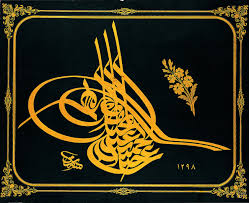 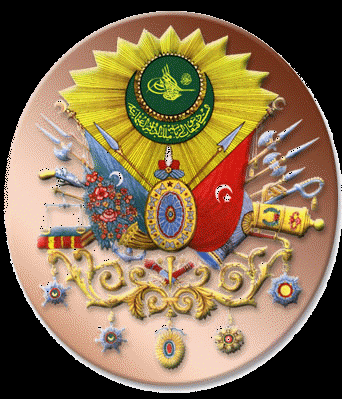 OSMANLI TARİHİ
Osmanlı’da Eğitim-Öğretim
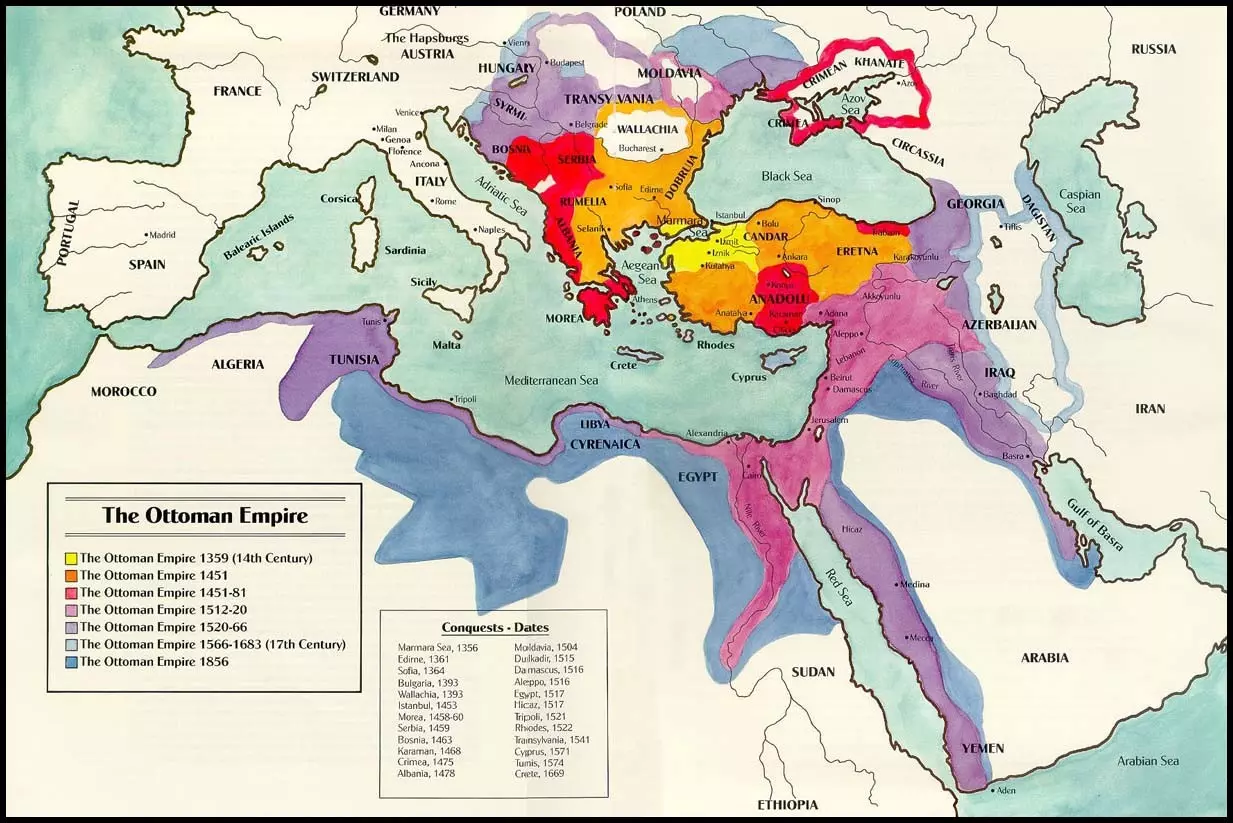 Osmanlı’da Eğitim-Öğretim
-Osmanlı Devleti'nin temel eğitim öğretim kurumlan dine dayalı eğitim veren medreselerdi.

-İlk medrese Orhan Bey döneminde İznik'te açılmıştır.

-Bursa'nm fethinden sonra burada açılan medrese ve Edirne'nin fethinden sonra açılan Dar'ül Hadis kuruluş döneminin en önemli medreseleridir.
-Fatih döneminde İstanbul'da açılan Sahn-ı Seman Medresesi ise Osmanlılardaki medrese teşkilatın örnek oluşturmuştur.

-Kanuni döneminde yaptırılan ı Süleymaniye medresesinde din \ sosyal bilimlerin yanısıra tıp ve matematik dersleri de verilmeye başlandı. Bu külliyelerde eğilim hariç (ilk), dahil (orta), Sahn (yüksek) bölümlerine ayrılmıştır. Medreseleri bitiren imam , müftü, müderris \ devlet adamı olurdu.

-II. Mehmet döneminde Topkapı Sarayında devlet memuru yetiştirme amacıyla Enderun açılmıştır.
Osmanlı’da Eğitim-Öğretim
Medreseler XVI. Yüzyılın sonuna doğru müderrislik kanununa aykırı davranışlar nedeniyle eski kalitesini kaybetmiştir. Bu bozulma müderris, talebe ve tedrisat açısından olmuştur. 

-XVII. yüzyılda ise pozitif bilimi medreselerden kaldırılarak fıkıh bilimlerine geniş yer verilmiştir. Yine bu dönemde yaşı küçük ve bilgisi olanlara da müderrislik görevi verilerek "beşik uleması" nın ortaya çıkmasına neden olunmuştur.
XVIII. yüzyılda Batı'nın bilim \ teknikte üstünlüğü kabul edilmiş daha çok askeri amaç ve ihtiyaçlar düşünülerek teknik okullar açılmıştır .

-XIX. yy'da II. Mahmut zamanında başlayan eğitim - kültür çalışmalarına Tanzimat döneminde deva edilmiş , sanat okulları açılmış mülkiye ve rüştiyelere öğretmen yetiştirmek amacıyla Öğretmen okulu kurulmuştur.(1848)
1851 de Encümeni Daniş (Osmanlı ilimler Akademisi)

-1868 de Darülfünun ve Cemiye' Tedrisi İslamiye

-1872‘de Darüşşafakan Lisesi açılmıştır.
-II. Abdülhamit döneminde Rüştiyilerle Darülfünün arasında orta dereçeli idadiler (Lise), her ordu merkezinde askeri okullar açılmıştır.

-II. meşrutiyet döneminde kızlar devam edebileceği yüksek öğreti kurumları açılmıştır.